“The Power of Serving”
Not saved by works / serving
John 1: 12-13 NLT
12 But to all who believed him and accepted him, he gave the right to become children of God. 13 They are reborn—not with a physical birth resulting from human passion or plan, but a birth that comes from God.

Eph 2: 8-10 NLT
8 God saved you by his grace when you believed. And you can’t take credit for this; it is a gift from God. 9 Salvation is not a reward for the good things we have done, so none of us can boast about it. 10 For we are God’s masterpiece. He has created us anew in Christ Jesus, so we can do the good things he planned for us long ago.
You Love God!  Q. How?
Mark 12:32-34 NLT
32 The teacher of religious law replied, “Well said, Teacher. You have spoken the truth by saying that there is only one God and no other. 33 And I know it is important to love him with all my heart and all my understanding and all my strength, and to love my neighbour as myself. This is more important than to offer all of the burnt offerings and sacrifices required in the law.”
34 Realizing how much the man understood, Jesus said to him, “You are not far from the Kingdom of God.” And after that, no one dared to ask him any more questions.
Understanding makes you not far from the kingdom.
Revelation and acceptance of Christ gets you to the Kingdom. 
What do we then do in the Kingdom?  (Acts 10:38 and John 14:12 )
Saved to serve- Evidence of loving God is in serving!!!
Loving God:  Q. How do others know?
1. Your Actions- What you do will affect another!
Job 35:4-8 NLT  4 “I will answer you and all your friends, too. 5 Look up into the sky, and see the clouds high above you. 6 If you sin, how does that affect God? Even if you sin again and again, what effect will it have on him? 7 If you are good, is this some great gift to him? What could you possibly give him? 8 No, your sins affect only people like yourself, and your good deeds also affect only humans.
2. Your Gift- How you use your gift!  It is not for You! 
Rom 12:7-9 NLT  7 If your gift is serving others, serve them well. If you are a teacher, teach well. 8 If your gift is to encourage others, be encouraging. If it is giving, give generously. If God has given you leadership ability, take the responsibility seriously. And if you have a gift for showing kindness to others, do it gladly. 9 Don’t just pretend to love others. Really love them. Hate what is wrong. Hold tightly to what is good.
Action does speak louder than words!
Are we serving or are we servants?
Mathew 20:24-28 NLT
24 When the ten other disciples heard what James and John had asked, they were indignant. 25 But Jesus called them together and said, “You know that the rulers in this world lord it over their people, and officials flaunt their authority over those under them. 26 But among you it will be different. Whoever wants to be a leader among you must be your servant, 27 and whoever wants to be first among you must become your slave. 28 For even the Son of Man came not to be served but to serve others and to give his life as a ransom for many.”

SERVING IS NOT WHAT WE DO, IT IS WHO WE ARE
Rom 1:1 NKJV  1 Paul, a bondservant of Jesus Christ, called to be an apostle...
2.Pet 1:1 NKJV  1 Simon Peter, a bondservant and apostle of Jesus Christ. To those who have obtained like precious faith with us by the righteousness of our God...
Are we misguided? Volunteer vs Servant
1. Time 2. Attitude3. Agenda4. Reward5. Commitment
The ‘Sent’ and The ‘Ready’ Servants
Genesis 24:12-15 NLT	 	“Serving Creates Opportunity”12 “O Lord, God of my master, Abraham,” he prayed. “Please give me success today, and show unfailing love to my master, Abraham. 13 See, I am standing here beside this spring, and the young women of the town are coming out to draw water. 14 This is my request. I will ask one of them, ‘Please give me a drink from your jug.’ If she says, ‘Yes, have a drink, and I will water your camels, too!’—let her be the one you have selected as Isaac’s wife. This is how I will know that you have shown unfailing love to my master.”15 Before he had finished praying, he saw a young woman named Rebekah coming out with her water jug on her shoulder. She was the daughter of Bethuel, who was the son of Abraham’s brother Nahor and his wife, Milcah.
The ‘Sent’ and The ‘Ready’ Servants
Genesis 24:16-22 NLT		“Serving Invites Response”16 Rebekah was very beautiful and old enough to be married, but she was still a virgin. She went down to the spring, filled her jug, and came up again. 17 Running over to her, the servant said, “Please give me a little drink of water from your jug.” 18 “Yes, my lord,” she answered, “have a drink.” And she quickly lowered her jug from her shoulder and gave him a drink. 19 When she had given him a drink, she said, “I’ll draw water for your camels, too, until they have had enough to drink.” 20 So she quickly emptied her jug into the watering trough and ran back to the well to draw water for all his camels.21 The servant watched her in silence, wondering whether or not the Lord had given him success in his mission. 22 Then at last, when the camels had finished drinking, he took out a gold ring for her nose and two large gold bracelets for her wrists.
Commitment- will the servant give up?
Q. Did you know that a thirsty camel can drink about 30 gallons at one time?

If we do our math correctly, 30 Gallons x 10 Camels = 300 Gallons.

Assuming that Rebekah was a strong woman, she could carry about 5 gallons of water at one time. 300 Gallons/5 Gallons = 60 TRIPS. 

Ancient wells were unlike the ones we know today. There was no rope to pull up a bucket. Rebekah would walk down a few stairs, bend over to fill her jar, lift the heavy jar onto her shoulder, walk back up the stairs, and dump the water in the feeding trough. 60 TIMES !
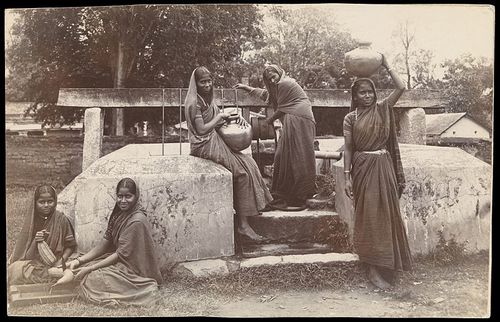 “If you are too big for the small things, then you are too small for the big things!”